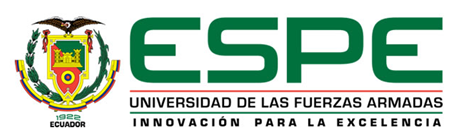 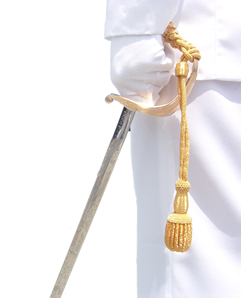 DEPARTAMENTO DE SEGURIDAD Y DEFENSA
CARRERA: LICENCIATURA EN LOGÍSTICA NAVAL 
              Tesis presentada como requisito previo a la obtención del grado de:

LICENCIADO EN LOGÍSTICA NAVAL

AUTOR
DANIEL EFRÉN PALAU VÁSQUEZ

TEMA
ELEMENTO FUNCIONAL LOGÍSTICO FINANZAS EN EL CRUCERO INTERNACIONAL DE INSTRUCCIÓN ATLÁNTICO 2012 – II FASE DEL BUQUE ESCUELA GUAYAS; PROPUESTA DE MEJORA AL PROCESO PARA CRUCERON INTERNACIONALES.


DIRECTOR
TNNV. JOSÉ DAVID RODRÍGUEZ PÉREZ
SALINAS, DICIEMBRE 2013
1
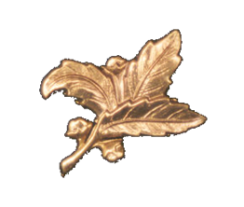 AGENDA
Introducción
Capítulo I: Fundamentación Teórica
Capítulo II: Diagnóstico del problema
Capítulo III: Plan de mejora para el manejo de recursos financieros.
Conclusiones y Recomendaciones
2
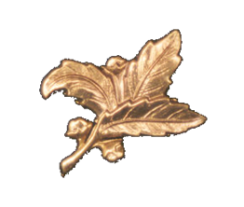 INTRODUCCIÓN
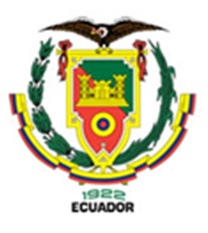 INTRODUCCIÓN
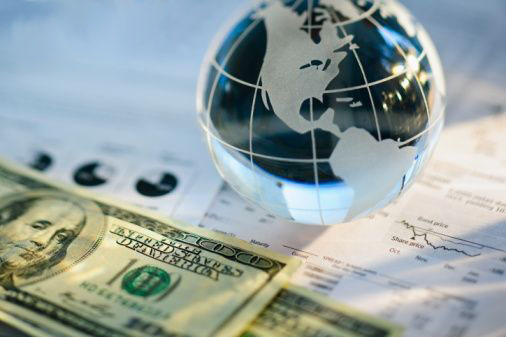 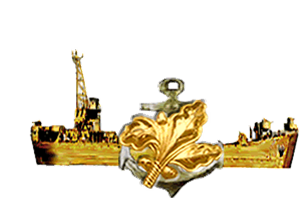 CAPÍTULO I
CAPÍTULO II
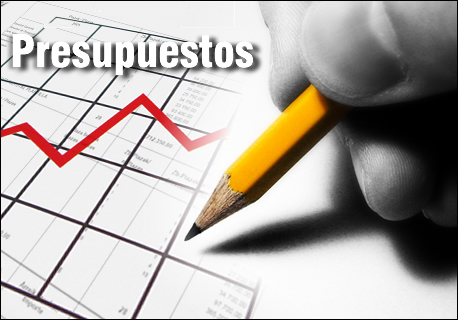 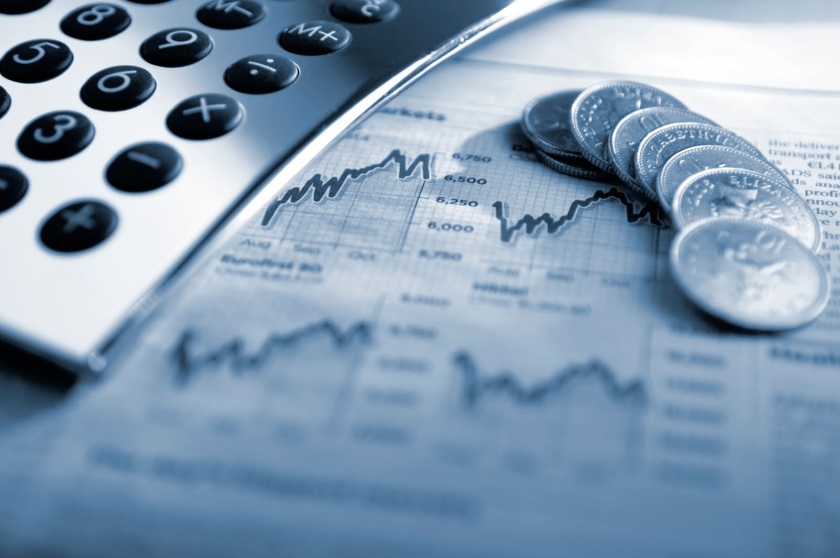 CAPÍTULO III
CONCLUSIONES Y RECOMENDACIONES
3
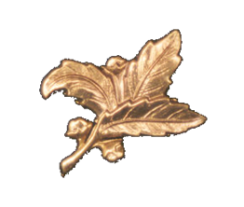 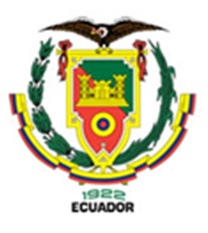 DEFINICIÓN DEL PROBLEMA
INTRODUCCIÓN
ELEMENTO FUNCIONAL 
LOGíSTICO  FINANZAS
CAPÍTULO I
CAPÍTULO II
CAPÍTULO III
CONCLUSIONES Y RECOMENDACIONES
Crucero “Atlántico 2012”
4
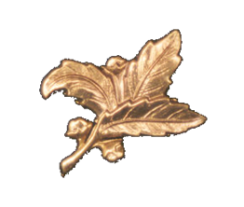 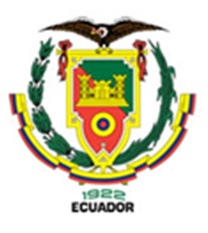 JUSTIFICACIÓN
INTRODUCCIÓN
CAPÍTULO I
CAPÍTULO II
CAPÍTULO III
CRUCEROS INTERNACIONALES
CONCLUSIONES Y RECOMENDACIONES
5
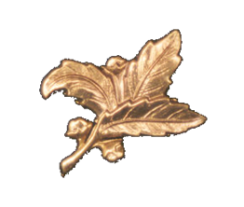 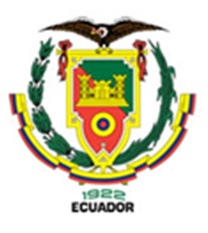 OBJETIVOS
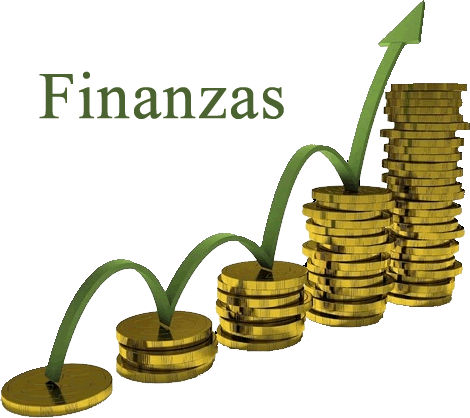 INTRODUCCIÓN
General:
Elaborar una propuesta de mejora que permita la optimización  de la  administración del recurso financiero, asignado a los cruceros internacionales de instrucción a bordo del Buque Escuela Guayas.
CAPÍTULO I
CAPÍTULO II
CAPÍTULO III
CONCLUSIONES Y RECOMENDACIONES
6
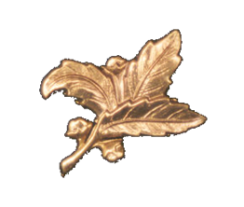 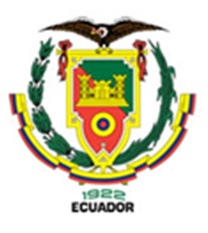 OBJETIVOS
ESPECÍFICOS
INTRODUCCIÓN
CAPÍTULO I
CAPÍTULO II
CAPÍTULO III
CONCLUSIONES Y RECOMENDACIONES
7
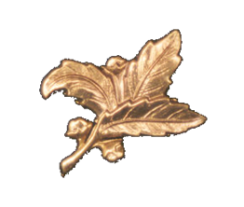 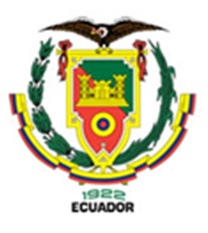 CAPÍTULO I: FUNDAMENTACIÓN TEÓRICA
ELEMENTOS FUNCIONALES LOGÍSTICOS
INTRODUCCIÓN
CAPÍTULO I
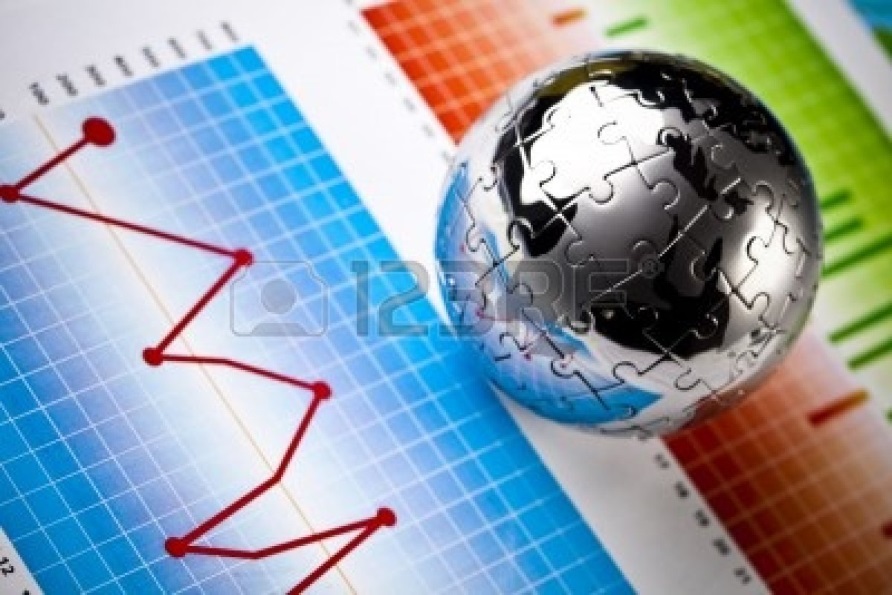 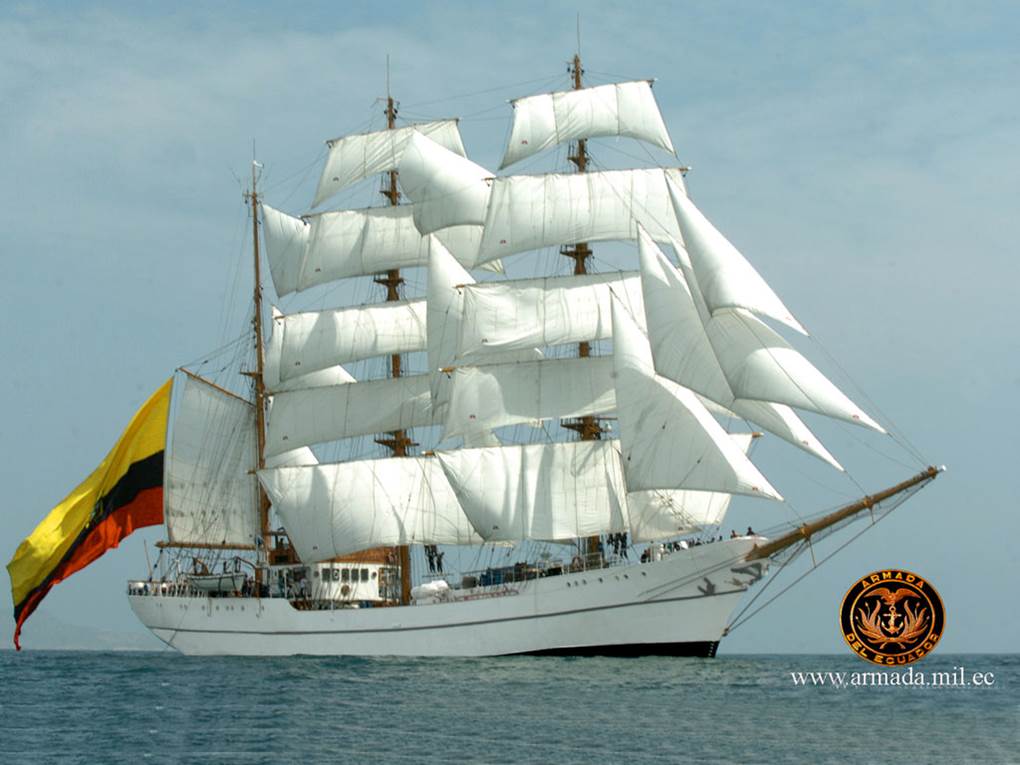 LOGÍSTICA
CAPÍTULO II
CAPÍTULO III
Cruceros internacionales
Finanzas
CONCLUSIONES Y RECOMENDACIONES
8
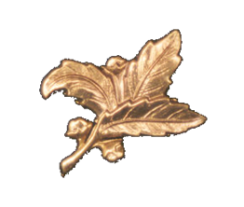 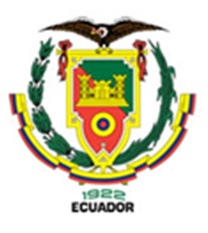 CAPÍTULO I: FUNDAMENTACIÓN TEÓRICA
INTRODUCCIÓN
CAPÍTULO I
CAPÍTULO II
CAPÍTULO III
CONCLUSIONES Y RECOMENDACIONES
9
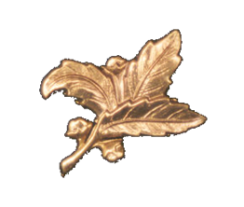 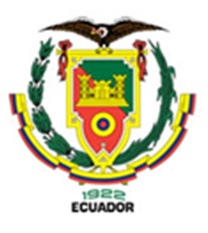 CAPÍTULO II: DIAGNÓSTICO DEL PROBLEMA
INTRODUCCIÓN
CAPÍTULO I
CAPÍTULO II
CAPÍTULO III
CONCLUSIONES Y RECOMENDACIONES
PLANTEAMIENTO DEL PROBLEMA
10
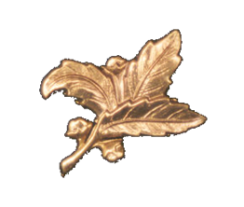 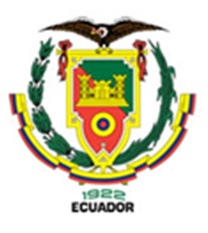 CAPÍTULO II: DIAGNÓSTICO DEL PROBLEMA
Normas de control interno
INTRODUCCIÓN
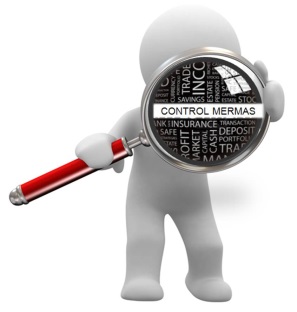 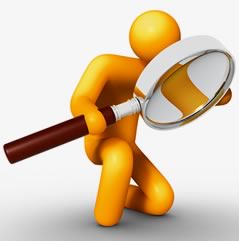 CAPÍTULO I
CAPÍTULO II
CAPÍTULO III
CONCLUSIONES Y RECOMENDACIONES
11
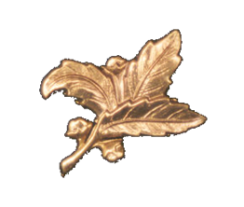 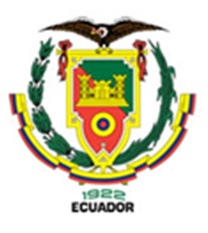 CAPÍTULO II: DIAGNÓSTICO DEL PROBLEMA
ANÁLISIS DE RESULTADOS
INTRODUCCIÓN
Considera usted que el almacenamiento y administración de los recursos financieros durante los periodos de navegación en los cruceros internacionales es la correcta.
CAPÍTULO I
CAPÍTULO II
CAPÍTULO III
CONCLUSIONES Y RECOMENDACIONES
12
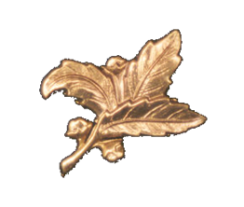 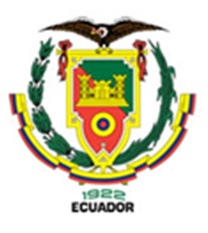 CAPÍTULO II: DIAGNÓSTICO DEL PROBLEMA
ANÁLISIS DE RESULTADOS
INTRODUCCIÓN
Indique usted si la elaboración de la  planificación para el crucero internacional Atlántico 2012, cumplió con las expectativas de satisfacer todas las necesidades.
CAPÍTULO I
CAPÍTULO II
CAPÍTULO III
CONCLUSIONES Y RECOMENDACIONES
13
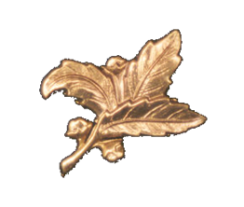 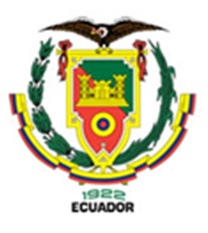 CAPÍTULO II: DIAGNÓSTICO DEL PROBLEMA
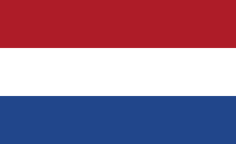 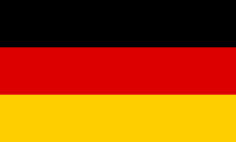 PRESUPUESTO
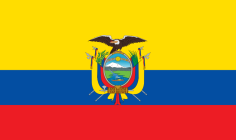 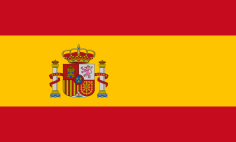 INTRODUCCIÓN
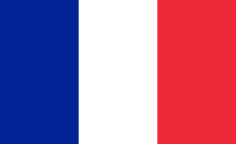 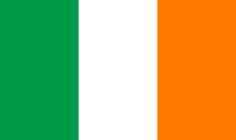 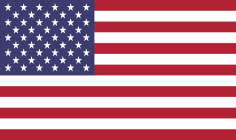 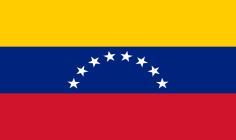 CAPÍTULO I
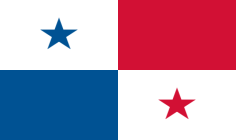 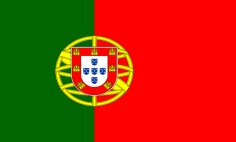 $1,419,317.55
CAPÍTULO II
Viáticos en el exterior 

$ 476,426.44
Servicios   portuarios

$641,026.61
Rancho Militar

$103,889.76
CAPÍTULO III
CONCLUSIONES Y RECOMENDACIONES
Crucero “Atlántico 2012”
14
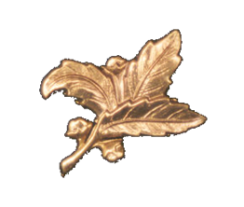 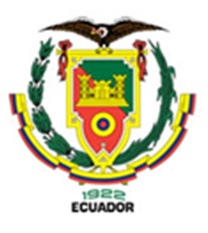 CAPÍTULO II: DIAGNÓSTICO DEL PROBLEMA
ANÁLISIS DEL PRESUPUESTO
INTRODUCCIÓN
CAPÍTULO I
$84,061.26
CAPÍTULO II
$32,916.44
CAPÍTULO III
$94,931.47
CONCLUSIONES Y RECOMENDACIONES
15
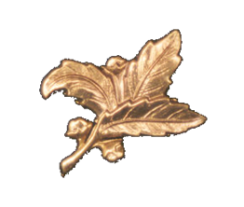 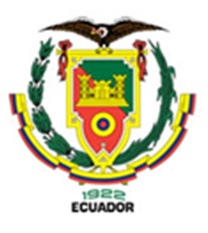 CAPÍTULO II: DIAGNÓSTICO DEL PROBLEMA
ANÁLISIS DEL PRESUPUESTO
INTRODUCCIÓN
CAPÍTULO I
$61,597.97
CAPÍTULO II
$46,514.83
CAPÍTULO III
$14,013.24
CONCLUSIONES Y RECOMENDACIONES
16
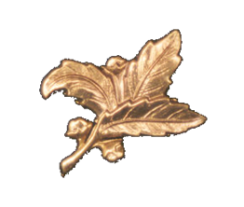 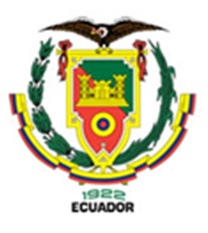 CAPÍTULO II: DIAGNÓSTICO DEL PROBLEMA
ANÁLISIS DEL PRESUPUESTO
INTRODUCCIÓN
CAPÍTULO I
$82,270.81
CAPÍTULO II
$90,674.58
CAPÍTULO III
$14,013.24
CONCLUSIONES Y RECOMENDACIONES
17
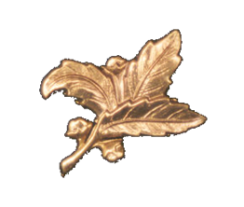 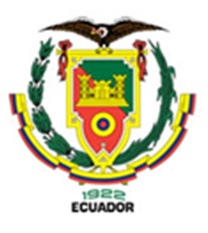 CAPÍTULO II: DIAGNÓSTICO DEL PROBLEMA
ANÁLISIS DEL PRESUPUESTO
INTRODUCCIÓN
CAPÍTULO I
$27,781.36
CAPÍTULO II
$24,754.80
CAPÍTULO III
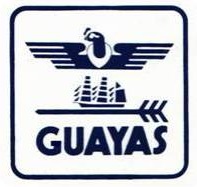 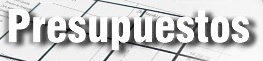 $14,013.24
CONCLUSIONES Y RECOMENDACIONES
18
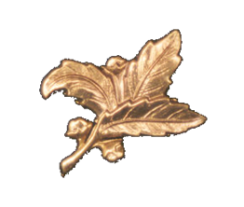 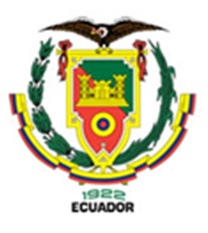 CAPÍTULO II: DIAGNÓSTICO DEL PROBLEMA
Cuadro de gastos
INTRODUCCIÓN
CAPÍTULO I
CAPÍTULO II
CAPÍTULO III
CONCLUSIONES Y RECOMENDACIONES
19
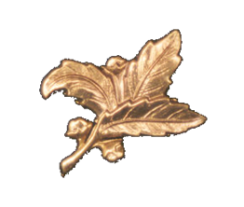 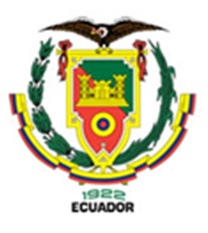 CAPÍTULO III: PLAN DE MEJORA PARA EL MANEJO DE RECURSOS FINANCIEROS.
Servicios Portuarios
INTRODUCCIÓN
CAPÍTULO I
$641,026.61
CAPÍTULO II
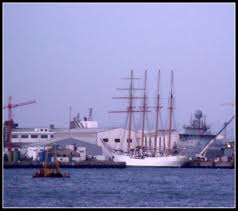 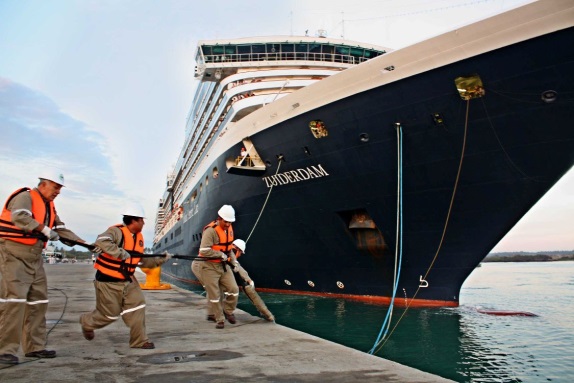 CAPÍTULO III
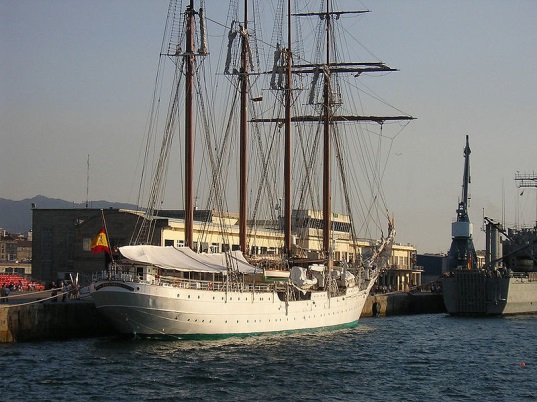 CONCLUSIONES Y RECOMENDACIONES
20
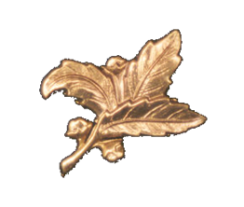 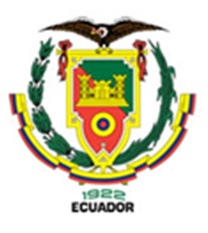 CAPÍTULO III: PLAN DE MEJORA PARA EL MANEJO DE RECURSOS FINANCIEROS.
INTRODUCCIÓN
CAPÍTULO I
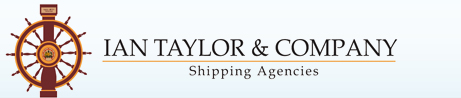 CAPÍTULO II
CAPÍTULO III
Compañia contratada
CONCLUSIONES Y RECOMENDACIONES
21
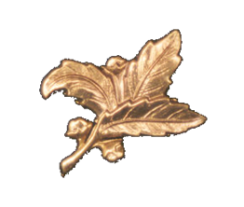 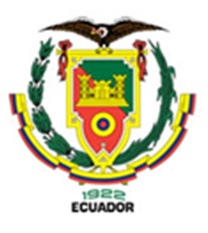 CAPÍTULO III: PLAN DE MEJORA PARA EL MANEJO DE RECURSOS FINANCIEROS.
Rancho Militar
INTRODUCCIÓN
CAPÍTULO I
CAPÍTULO II
Personal de Guardiamarinas

$42,422.20
Personal del Buque Escuela Guayas

$61,467.56
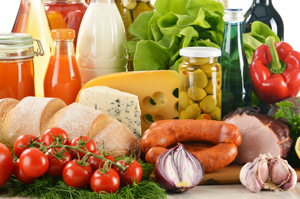 CAPÍTULO III
CONCLUSIONES Y RECOMENDACIONES
22
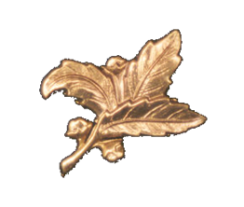 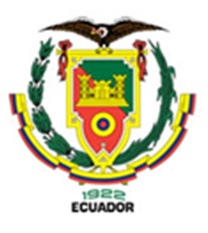 CAPÍTULO III: PLAN DE MEJORA PARA EL MANEJO DE RECURSOS FINANCIEROS.
INTRODUCCIÓN
CAPÍTULO I
CAPÍTULO II
CAPÍTULO III
CONCLUSIONES Y RECOMENDACIONES
23
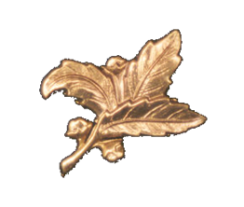 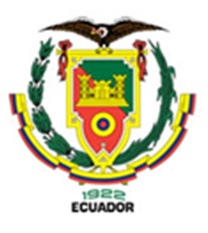 CAPÍTULO III: PLAN DE MEJORA PARA EL MANEJO DE RECURSOS FINANCIEROS.
Rangos militares
INTRODUCCIÓN
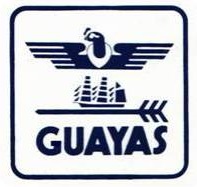 CAPÍTULO I
Asignación de Viáticos
$ 476,426.44
CAPÍTULO II
CAPÍTULO III
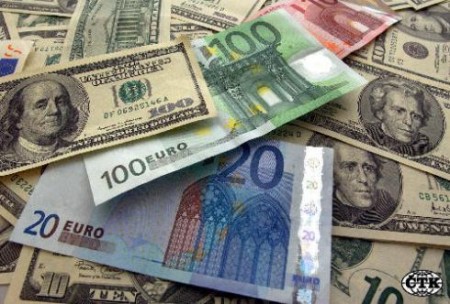 CONCLUSIONES Y RECOMENDACIONES
24
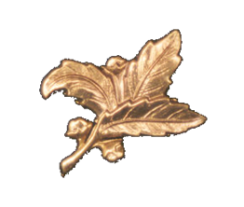 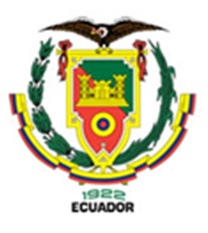 CAPÍTULO III: PLAN DE MEJORA PARA EL MANEJO DE RECURSOS FINANCIEROS.
INTRODUCCIÓN
Días en Puerto
Total  66
CAPÍTULO I
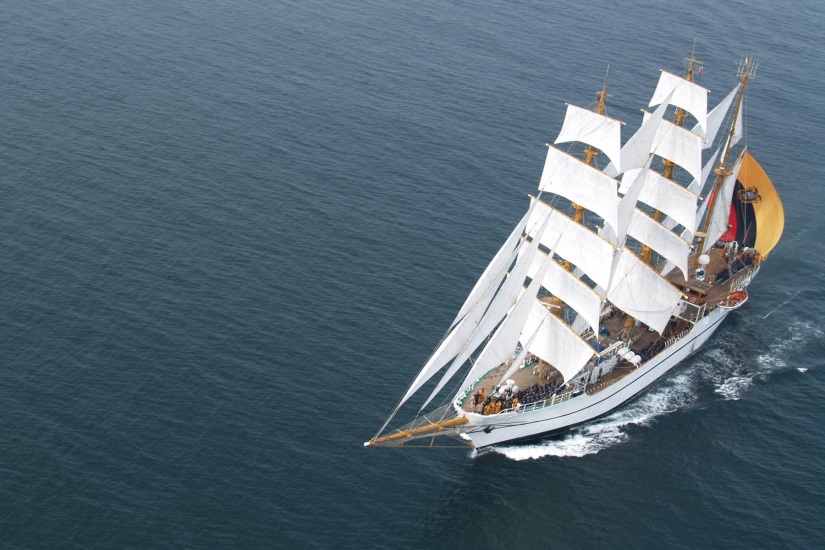 CAPÍTULO II
CAPÍTULO III
33 días en puerto durante la segunda fase del Crucero Internacional “Atlántico 2012”
CONCLUSIONES Y RECOMENDACIONES
25
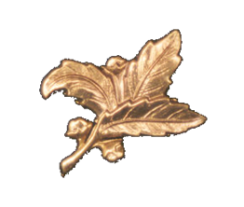 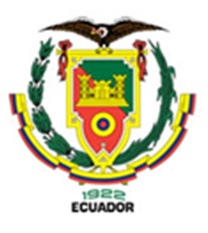 CAPÍTULO III: PLAN DE MEJORA PARA EL MANEJO DE RECURSOS FINANCIEROS.
INTRODUCCIÓN
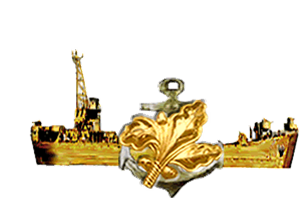 CAPÍTULO I
Asignación de viáticos
CAPÍTULO II
CAPÍTULO III
Departamento Logístico del Buque Escuela Guayas
CONCLUSIONES Y RECOMENDACIONES
26
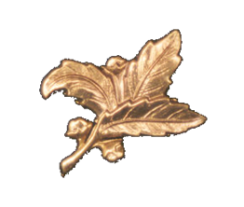 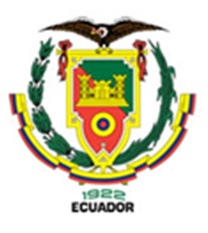 CAPÍTULO III: PLAN DE MEJORA PARA EL MANEJO DE RECURSOS FINANCIEROS.
INTRODUCCIÓN
Asignación de viáticos
CAPÍTULO I
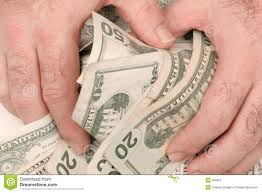 CAPÍTULO II
CAPÍTULO III
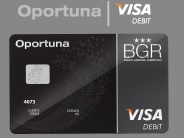 CONCLUSIONES Y RECOMENDACIONES
27
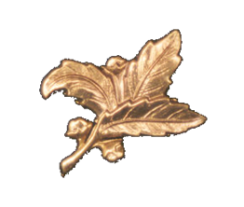 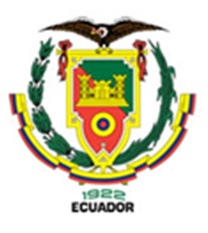 CAPÍTULO III: PLAN DE MEJORA PARA EL MANEJO DE RECURSOS FINANCIEROS.
INTRODUCCIÓN
TARJETA DE DÉBITO
CAPÍTULO I
COSTO
BENEFICIO
CAPÍTULO II
CAPÍTULO III
CONCLUSIONES Y RECOMENDACIONES
28
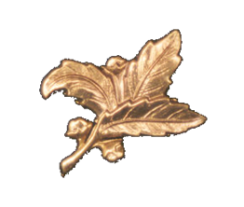 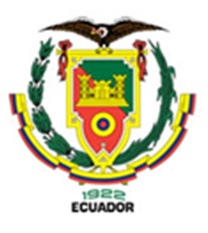 CAPÍTULO III: PLAN DE MEJORA PARA EL MANEJO DE RECURSOS FINANCIEROS.
INTRODUCCIÓN
Ventajas
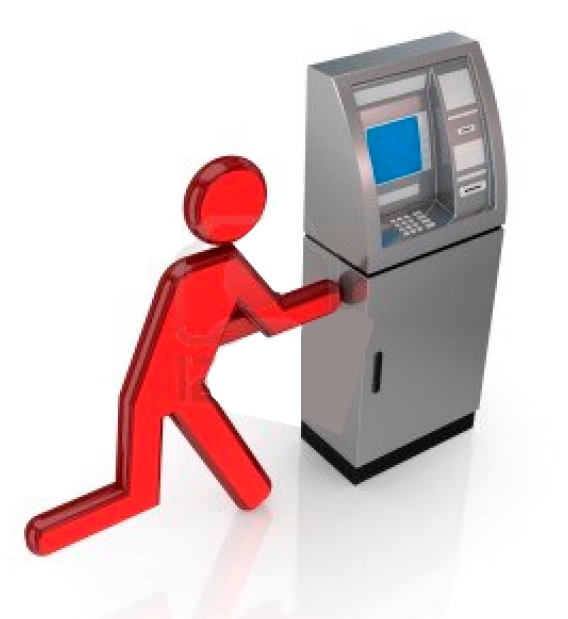 CAPÍTULO I
CAPÍTULO II
CAPÍTULO III
CONCLUSIONES Y RECOMENDACIONES
29
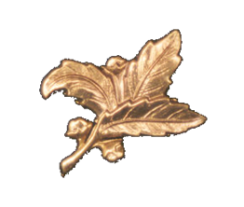 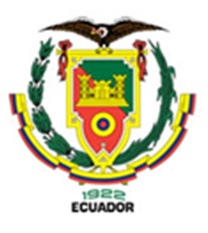 CONCLUSIONES Y RECOMENDACIONES
INTRODUCCIÓN
CAPÍTULO I
CAPÍTULO II
CAPÍTULO III
CONCLUSIONES Y RECOMENDACIONES
30
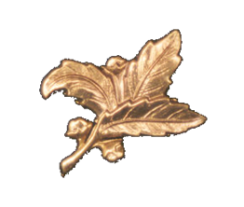 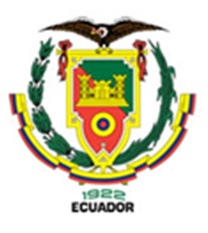 CONCLUSIONES Y RECOMENDACIONES
INTRODUCCIÓN
CAPÍTULO I
CAPÍTULO II
CAPÍTULO III
CONCLUSIONES Y RECOMENDACIONES
31
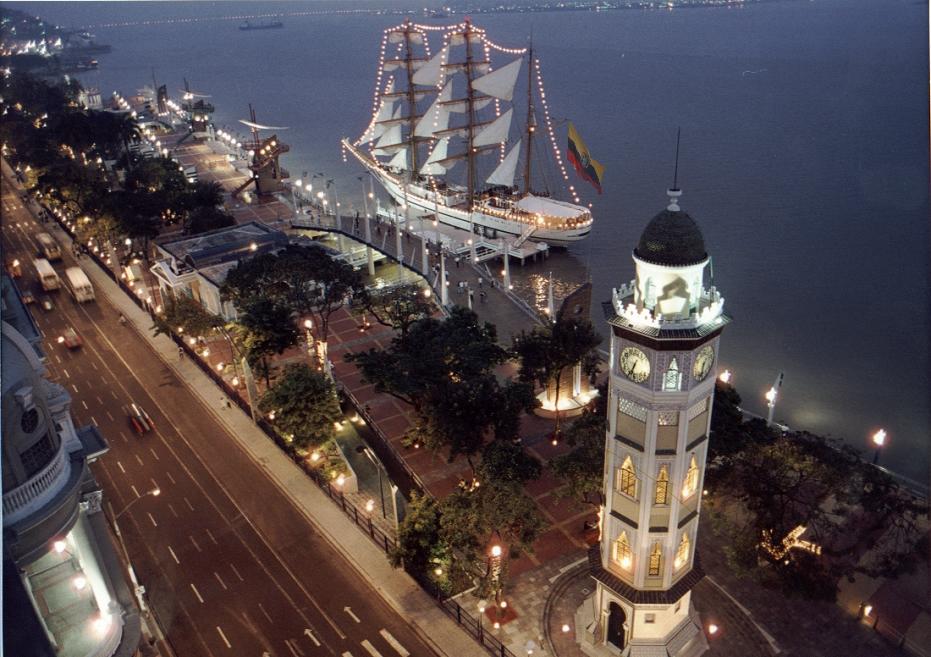 GRACIAS POR SU ATENCIÓN
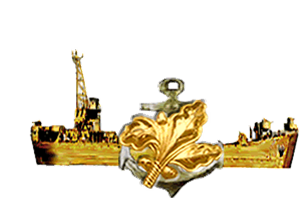 32